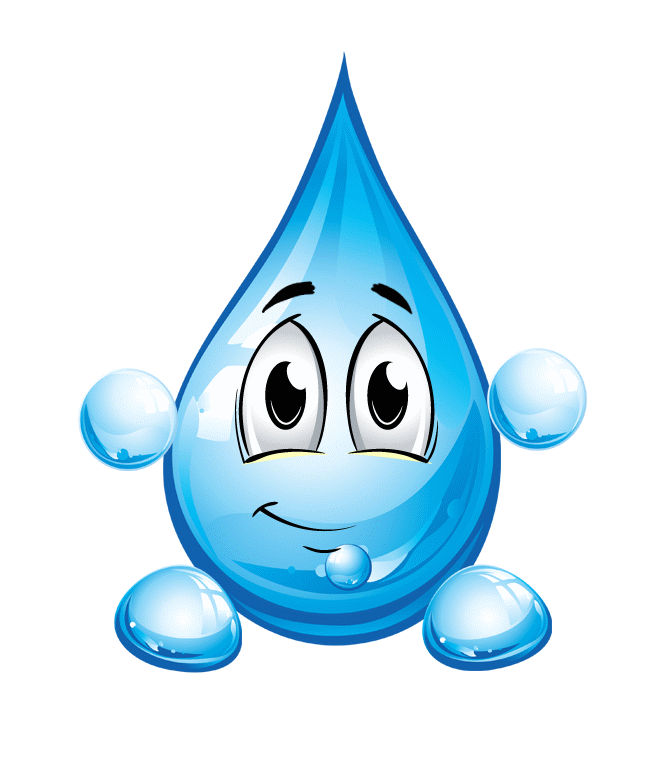 Привет, меня зовут Капелька Воды.
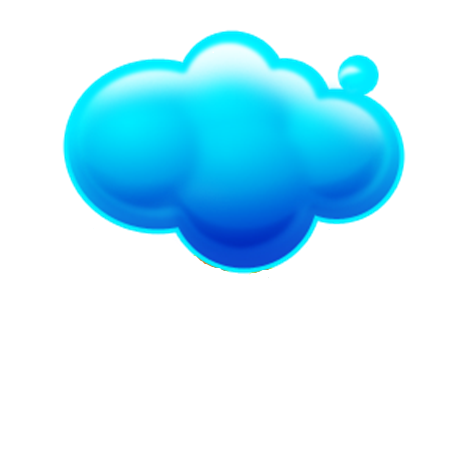 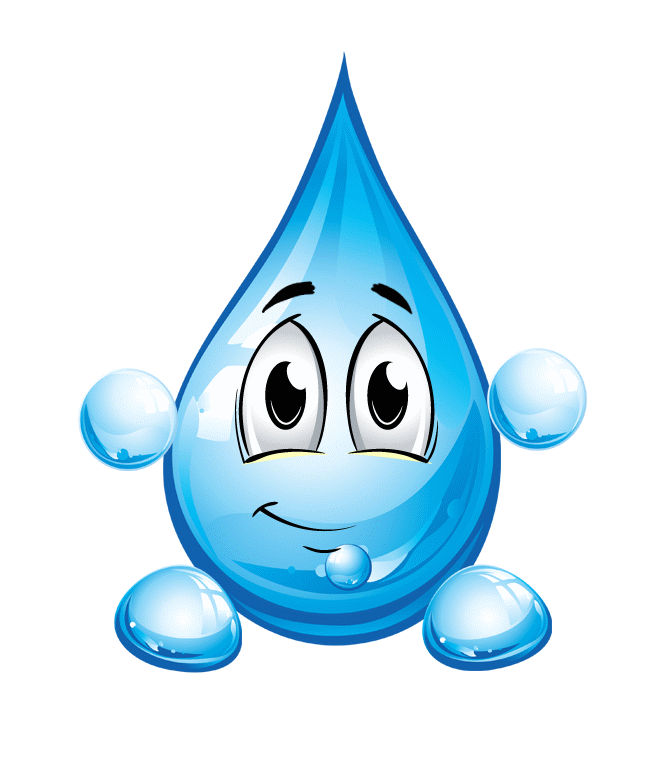 Это мой дом.
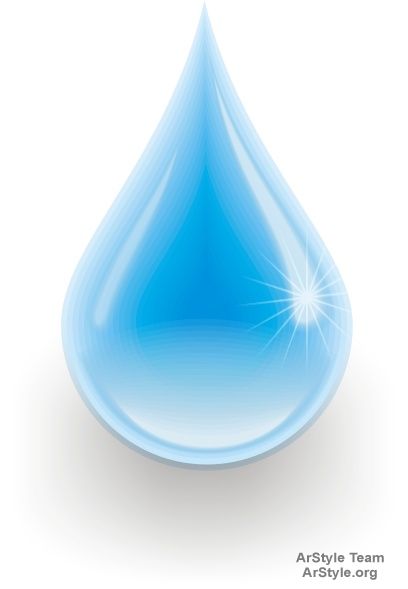 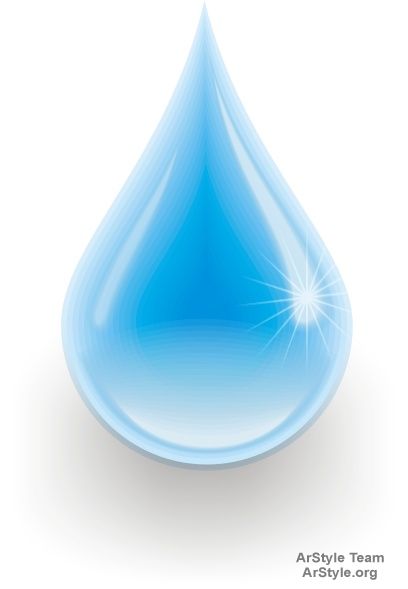 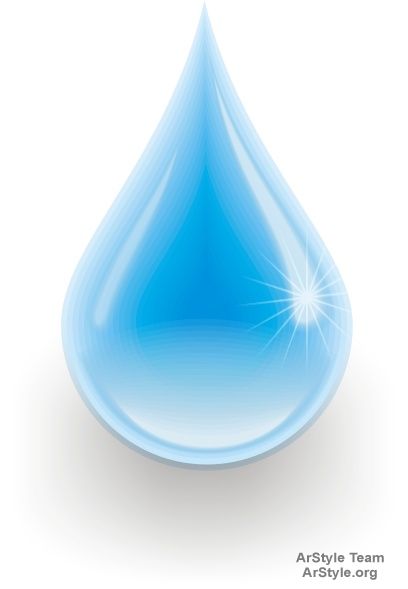 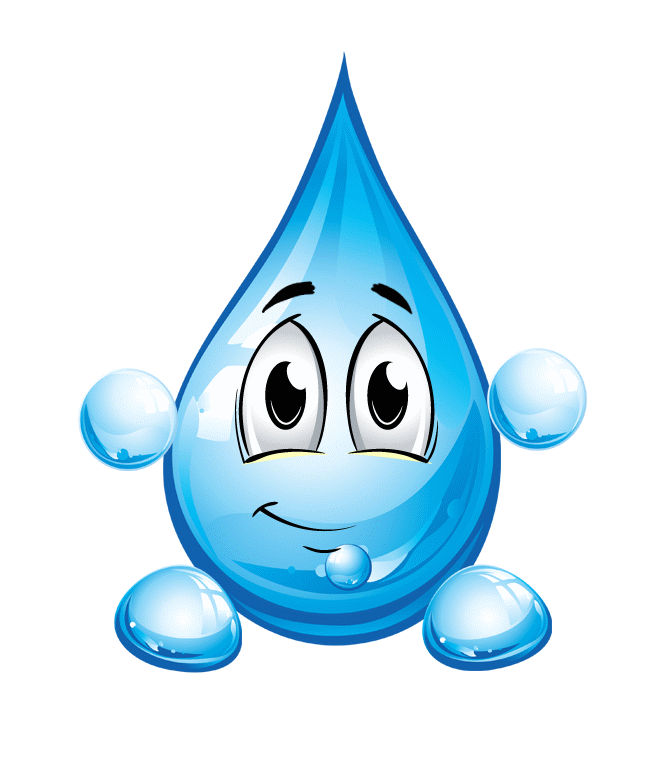 Это мои сестрёнки.
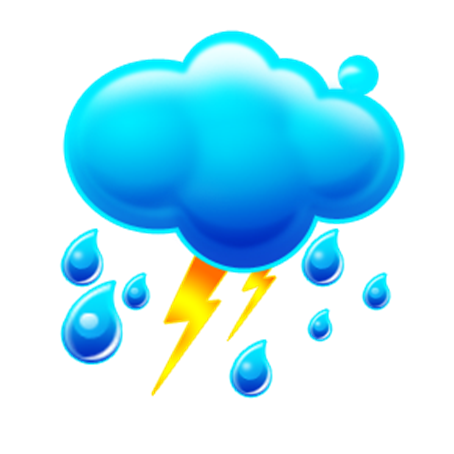 Дождь-начало путешествия.
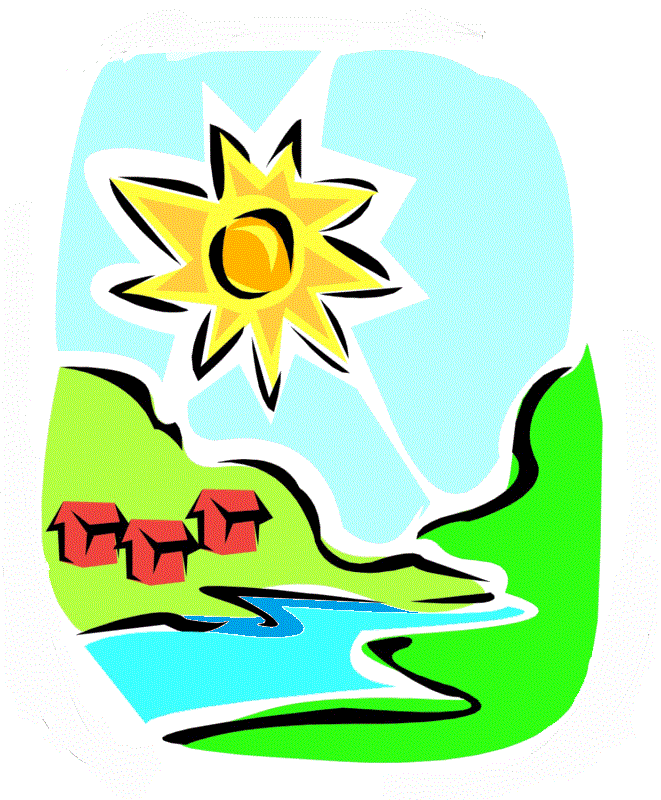 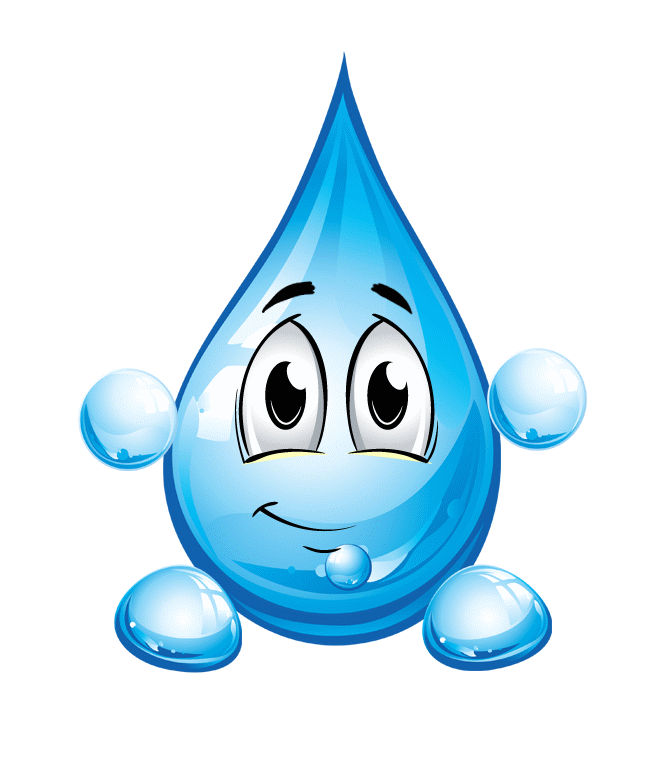 Первая остановка - Река.
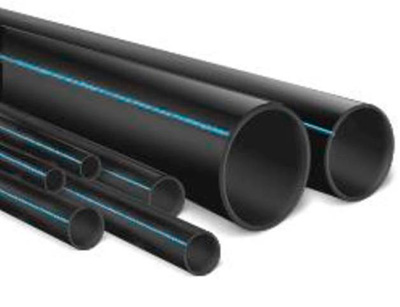 По таким трубам мы прибегаем  в каждый дом.
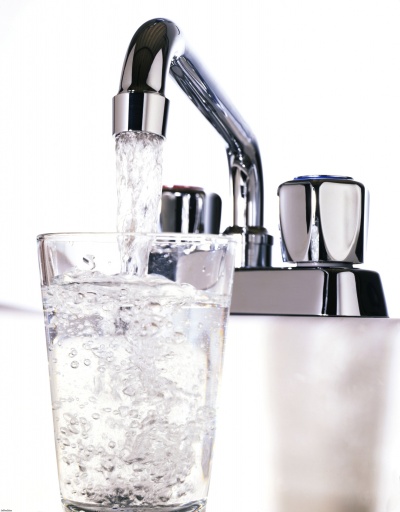 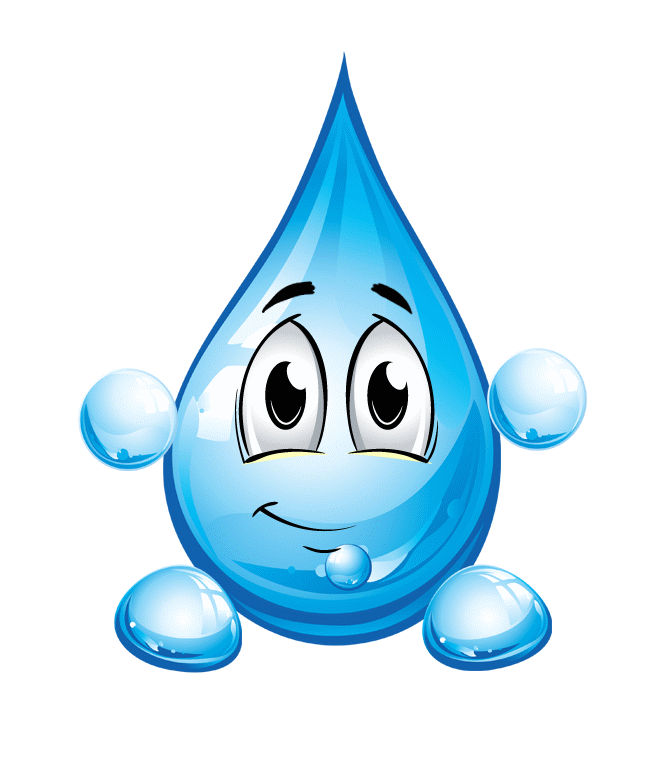 Так и заканчивается наше путешествие.
Образовательная ситуация, направленная на познавательно-речевое развитие
«Путешествие Капельки Воды», в теме «Волшебница Вода».
Цель: формировать начальные (элементарные) представления о «движении» воды.
Виды детской  деятельности:
1.	Познавательно - исследовательская (решение проблемной ситуации)
2.	Двигательная (динамическая пауза, подвижная игра)
3.	Художественно - эстетическая (слушание  стихотворения, сказки)
4.	Коммуникативная (ситуативный разговор; беседа; составление рассказа по схеме)
5.	Продуктивная (конструирование)
6.       Игровая (динамическая пауза, подвижная игра)
Программное содержание: 
Обучающие задачи:
Продолжать формировать умение выделять характерные признаки осени.
Продолжать учить отвечать на вопрос полным предложением. (Речевое развитие)
Формировать начальные (элементарные) представления о «движении» воды. (Познавательное развитие) 
 Закрепить понятия «длинный/короткий», «широкий/узкий». (Познавательное развитие) 
Воспитательные задачи:
Воспитывать желание работать и играть сообща. (Социально-коммуникативное развитие)
Воспитывать бережное отношение к воде, посредством представления её живым организмом. (Социально-коммуникативное развитие)
Развивающие задачи: 
Развивать умение действовать по сигналу воспитателя. (Физическое развитие).
Развивать наглядно-образное мышление, внимание, мыслительные операции: анализ и выделение лишнего, построения логических цепочек.
Активизировать и обогащать словарный запас детей. (Речевое развитие)
Активизация словаря:  «Капля», «Туча», «дождь», «ручьи», «река».
Предварительная работа: 
Рассматривание репродукций Левитана «Осенний день. Сокольники», Шишкина «Рожь», и иллюстраций с осенней тематикой «Уборка урожая», «Ливень», «Осень в городе»;
Элементарные опыты с водой, с целью определения её свойств; 
Работа со схемами литературных произведений; 
Составление рассказа по картинке;
Продуктивная деятельность: Аппликация «Зонт для маленького друга», рисование в нетрадиционной технике «На этой картинке я промочил ботинки…», рисование красками «Ливень»;
Дидактические игры: «Кто где живет?», «Времена года», «Что сначала, что потом?»;
Подвижные игры: «У меня есть грузовик…» (ходьба топающим шагом друг за другом (паровозиком)), «Разноцветные домики» (действовие по сигналу воспитателя);
Материалы и оборудование:
ИКТ (мультимедийная установка),
Атласные ленточки по количеству детей,
Голубая прозрачная ткань,
Изображение капелек воды по количеству детей,
Карточки-схемы.
Методы и приёмы обучения:
наглядные (показ презентации, рассматривание демонстрационного материала); 
словесные (беседа, рассказ, составление рассказа по схеме); 
практические (конструирование, составление схем).Используемые технологии:
- Игровая деятельность;
- Деятельностный подход;
- Обучение в диалоге со взрослым;
- Технология развивающего обучения;
- Здоровье сберегающие технологии.
Формы организации: фронтальная, подгрупповая, индивидуальная.
Центр деятельности: групповое пространство.
Содержание образовательной ситуации:

Психологический настрой. Упражнение
«Здравствуй Солнце, золотое…»
Проговаривание
Движения
Здравствуй, Солнце золотое,
 Здравствуй, Небо голубое,
Здравствуй, легкий Ветерок,
 Здравствуй, маленький Цветок,
 Мы живём в одном краю
Я всех вас приветствую!
(Поднять руки вверх, сделать «фонарики»,
Складывать ладошки куполом и разводить в стороны,
Плавно махать руками влево - вправо,
Соединить ладошки «чашечкой», медленно разводить пальцы в стороны,
Взяться за руки,
Повернуться к соседу справа, соседу слева.)
 
2.	Вводно-организационный этап: дети располагаются вокруг воспитателя.
3.	Мотивационно - побудительный этап.   Переключение внимания детей на предстоящую деятельность, стимуляция интереса к ней, точные и четкие установки на предстоящую деятельность.
 
4.	Актуализация опорных знаний и умений. 
Воспитатель предлагает детям вспомнить приметы осени. 
Воспитатель: Ребята, посмотрите в окно. Какое сейчас время года? Как вы узнали, что на улице осень? Каким стало небо? Какие листья? Что происходит с растениями? Как изменилась погода?
Вносит в группу игрушку - Капельку Воды, которая пришла «вместе с дождём».  
Воспитатель: Ребята, как вы думаете, кто это? (Капля). Из чего она состоит (сделана)? (Из воды)
Капелька рассказывает стихотворение Н. Рыжовой:
Вы слыхали о воде?
Говорят, что я везде!
В луже, в море, в океане
И водопроводном кране.
-Ребята, капелька пришла в наш сад, чтобы узнать, что вам известно о воде, и рассказать о том, чего вы не знаете. Но по дороге к нам, Капелька потеряла своих друзей, и от этого ей стало грустно…Мы постараемся помочь Капельке, но сначала, нам нужно узнать о ней больше 5.	Основной этап.
Воспитатель: - Как вы думаете, где дом Капелек Воды?(ответы детей),
Где ещё они живут?(ответы детей).
-Дети, подумайте, откуда берется вода в кране? Мы каждый день пользуемся этой водой, а она все течет и течет, не кончается. Как она попадает в кран? (ответы детей).
Те капельки, которыми мы моем руки, проделали большой путь. И сейчас Капелька Воды расскажет нам, как путешествует вода.
Презентация 1 «Путешествие Капельки Воды». (Приложение 1)
Воспитатель: Теперь вы знаете, как путешествует вода.  Составление схемы рассказа.
И я предлагаю вам, попробовать составить схему путешествия Капельки, и рассказать нам о том, где она побывала, прежде чем попасть в наш кран.
Дети составляют схему «Путешествие Капельки Воды» под руководством воспитателя. Составляют рассказ в определённой последовательности.
Воспитатель: Я убедилась, что вы хорошо слушали Капельку, и знаете, как вода попадает в нашу группу и наши дома. Она проходит длинный путь, чтобы встретиться с нами. И мы должны относиться к ней бережно. Скажите, как можно беречь воду? (Ответы детей)
Динамическая пауза «Дождик».
Проговаривание
Движения
Дождик, дождик, веселей
 
Капай, капай, не жалей.
 
Только нас не замочи,
Зря в окошко не стучи.
 
Брызни в поле пуще-
Динамическая пауза «Дождик».
Дождик, дождик, веселей
 Капай, капай, не жалей.
 Только нас не замочи,
Зря в окошко не стучи.
 Брызни в поле пуще-
Травка будет гуще
Воспитатель: Ребята, скажите, какой бывает дождик? (ответы детей). 
Воспитатель: Посмотрите ребята, Капелька Воды увидела дождик и ещё больше загрустила. Она скучает по своим друзьям, которые веселятся в речке. И предлагаю вам помочь нашей гостье и сделать для неё речку. А как появляется река? Хотите узнать? 
Конструирование «Река для капельки».
Воспитатель: На земле много разных рек, больших и маленьких, все они куда-то бегут. Большая река образуется из множества маленьких речек и ручейков. Хотите сделать свою большую речку? Как вы думаете, какую полоску ткани нужно выбрать, чтобы получилась большая река? Правильно длинная и широкая полоска превратится в главную речку, а какими будут ручейки. (Дети рассматривают, сравнивают и выбирают нужные полоски ткани; Проговаривают, обосновывают свой выбор).
Теперь вы вместе аккуратно раскладывайте главную речку. Какая она? (Ответы детей).
А сейчас, расположите ваши ленточки так, чтобы ручейки впадали в большую речку. Какие ваши ленты в сравнении с большой рекой? (Ответы детей).
Вот какая река у нас получилась. Теперь можно пригласить Капельку в эту речку. Посмотрите, какая Капелька весёлая, как ей уютно в нашей большой речке.
Воспитатель: - Вы так много знаете о воде, и очень много сделали для Капельки. И, её это очень радует, и она хочет сделать вам подарок: каждому из вас подарить частичку Воды, вот эти капельки.
Заключительный этап. 
Хотите поиграть?  Я хочу открыть вам большой секрет: наша гостья необыкновенная Капелька, а волшебная.  Те дети, до которых она дотронется, станут маленькими Капельками Воды. Готовы?
Теперь мы с вами капельки воды.
Подвижная игра «Весёлые капельки».
Воспитатель: Мы  живём в тучке, но, нам капельки, пора отправляться в путь. 
(Звучит музыка, напоминающая звуки дождя). Дети-капельки прыгают, разбегаются, танцуют. 
Воспитатель: Попрыгали, поиграли. Скучно им стало поодиночке прыгать. Собрались они вместе и потекли маленькими веселыми ручейками (дети составляют ручейки, взявшись за руки). Встретились ручейки и стали большой речкой (дети соединяются в одну цепочку). Плывут капельки в большой реке, путешествуют.
Воспитатель: Молодцы, капельки, хорошо себя вели, прохожим за воротник не залезали, не брызгались.
7.	Рефлексивно - корригирующий этап:
Воспитатель: Ребята, скажите, интересно было вам сегодня?  А весело было?
Посмотрите, у меня есть две тучки: одна тучка улыбается, а другая хмуриться. Если вам было весело и интересно общаться с Капелькой, если вам понравились её задания, то прикрепите свою капельку к веселой тучке. Если вам было неинтересно или сложно выполнять задания, если не понравилось играть с капелькой, то прикрепите свою капельку к хмурой тучке.
Самоанализ образовательной ситуации, направленной на познавательно-речевое развитие «Путешествие Капельки Воды», в теме «Волшебница Вода».
Программные задачи образовательной деятельности соответствуют примерной основной общеобразовательной программе дошкольного образования «От рождения до школы» под редакцией Н.Е. Вераксы, Т.С. Комаровой, М.А. Васильевой, и уровню развития детей данной возрастной группы (3,6-4,6 года).
Обучающие задачи:
Продолжать формировать умение выделять характерные признаки осени.
Продолжать учить отвечать на вопрос полным предложением. (Речевое развитие)
Формировать начальные (элементарные) представления о «движении» воды. (Познавательное развитие) 
 Закрепить понятия «длинный/короткий», «широкий/узкий». (Познавательное развитие) 
Воспитательные задачи:
Воспитывать желание работать и играть сообща. (Социально-коммуникативное развитие)
Воспитывать бережное отношение к воде, посредством представления её живым организмом. (Социально-коммуникативное развитие)
Развивающие задачи: 
Развивать умение действовать по сигналу воспитателя. (Физическое развитие).
Развивать наглядно-образное мышление, внимание, мыслительные операции: анализ и выделение лишнего, построения логических цепочек.
Активизировать и обогащать словарный запас детей. (Речевое развитие).
 
Содержание данной образовательной ситуации по познавательно-речевому развитию реализуется с учётом интеграции образовательных областей: «Коммуникация», «Чтение художественной литературы», «Социализация», «Художественное творчество», что соответствует комплексно-тематическому принципу построения образовательного процесса.
Организованная деятельность состоит из следующих, связанных между собой единой сюжетной линией, этапами:
Психологический настрой. 
Задача: Создание атмосферы психологического комфорта.
Деятельность педагога: приветствие, установление контакта с детьми.
Деятельность воспитанников: приветствие, эмоциональный отклик.
Ожидаемый результат: психологическая готовность к деятельности.
Продолжительность:1 мин
Вводно-организационный этап. 
Задача: Организация направленного внимания.
Деятельность педагога: организация направленного внимания.
Деятельность воспитанников: дети располагаются вокруг воспитателя, вступают в диалог с воспитателем.
Ожидаемый результат: привлечение внимания, готовность к предстоящей деятельности.
Мотивационно - побудительный этап.   Переключение внимания детей на предстоящую деятельность, стимуляция интереса к ней, точные и четкие установки на предстоящую деятельность.
Задача: формирование представлений о предстоящей деятельности. Деятельность педагога: создание проблемной ситуации ( помочь Капельке)
Деятельность воспитанников: осознание и принятие задачи.
Ожидаемый результат: внутренняя мотивация на деятельность, эмоциональный отклик.
Общая продолжительность 2 и 3 этапов: 1 мин.
Актуализация опорных знаний и умений. 
Задача: актуализация имеющихся знаний и представлений.
Деятельность педагога: направление деятельности детей.
Деятельность воспитанников: диалог с воспитателем, актуализация ранее усвоенных знаний, личного опыта
Ожидаемый результат: воспроизведение информации.
Продолжительность:2 мин.
Основной этап. 
Задача: проверка имеющихся знаний, сообщение нового материала на основе имеющихся знаний.
Деятельность педагога: объяснение, рассказывание 
Деятельность воспитанников:
Ожидаемый результат:
Продолжительность:8 мин.
Заключительный этап. 
Задача: закрепление нового материала.
Деятельность педагога: 
Деятельность воспитанников: 
Ожидаемый результат:
Продолжительность:2 мин.
Рефлексивно - корригирующий этап. 
Задача: формирование навыков самоконтроля. 
Деятельность педагога:
Деятельность воспитанников:
Ожидаемый результат:
Продолжительность: 1 мин
Даная структура оправдана, так как каждая часть образовательной ситуации направлена на решение определенных педагогических задач и предполагает подбор адекватных методов и методических приёмов. 
Для создания позитивной мотивации и активного включения детей в образовательный процесс на протяжении всей организованной деятельности, детям был предоставлены различные игры и задания. Подобная организация деятельности  позволила формировать у обучающихся желание получать новые знания, возможность успешно закреплять материал, создать атмосферу успеха - что является показателем эффективности образовательного процесса.
Использование художественного слова, подвижной игры и конструирования стимулировало принятие детьми элементов учебной задачи, игровую мотивацию и интерес к развитию (содержанию) образовательной ситуации.
Для профилактики утомления и снятия психоэмоциональной разрядки была проведена динамическая пауза «Дождик».

Все элементы образовательной ситуации логически связаны между собой общей темой. 
В ходе реализации образовательной деятельности соблюдались следующие принципы обучения, направленные на облегчение усвоения детьми программных задач: комплексность, системность, непрерывность, линейность.